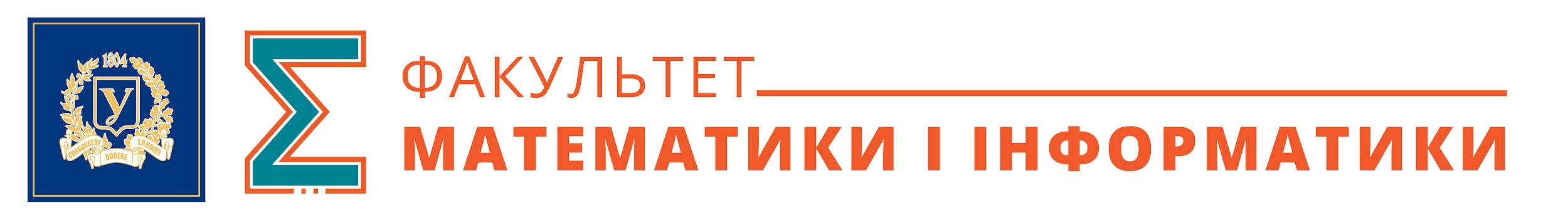 ЗВІТ ДЕКАНА
ФАКУЛЬТЕТУ МАТЕМАТИКИ І ІНФОРМАТИКИ
за період з вересня 2023 до вересня 2024 року
Спеціальності, за якими ведеться підготовка
математика
ОПП бакалавр - акредитовано (планова акредитація у 2025 році)
ОПП і ОНП магістр - акредитовано (планова акредитація у 2024 та 2025 роках відповідно)
доктор філософії - акредитовано у 2020 році зразково
прикладна математика
ОПП бакалавр - акредитовано (планова акредитація у 2025 році)
ОПП і ОНП магістр - акредитовано (планова акредитація у 2024 році)
доктор філософії - акредитація у 2025 році
комп’ютерні науки
ОПП бакалавр - акредитовано (планова акредитація у 2026 році) 
ОПП і ОНП магістр - акредитовано (планова акредитація у 2026 році)
доктор філософії - акредитовано у 2020 році спільно з факультетом комп’ютерних наук
середня освіта, математика
ОПП бакалавр - акредитація у 2024 році
ОПП магістр - акредитація у 2024 році
Структура факультету
Склад викладачів: 65 (57,50 ставки = ЗФ: 35,00 + СФ: 22,50), з них
професорів, докторів наук: 11
доцентів, кандидатів наук: 21
інших викладачів зі ступенем: 14
викладачів без ступеня: 19 серед них 4 аспіранти
Кафедри:
вищої математики і інформатики: 15 викладачів (12,50=7,75+4,75)
прикладної математики: 12 викладачів (11,00=7,75+3,25)
теоретичної та прикладної інформатики: 22 викладача (24,50=14,00+10,50)
фундаментальної математики: 16 викладачів (10,50=6,50+4,00)
Основні показники за кафедрами
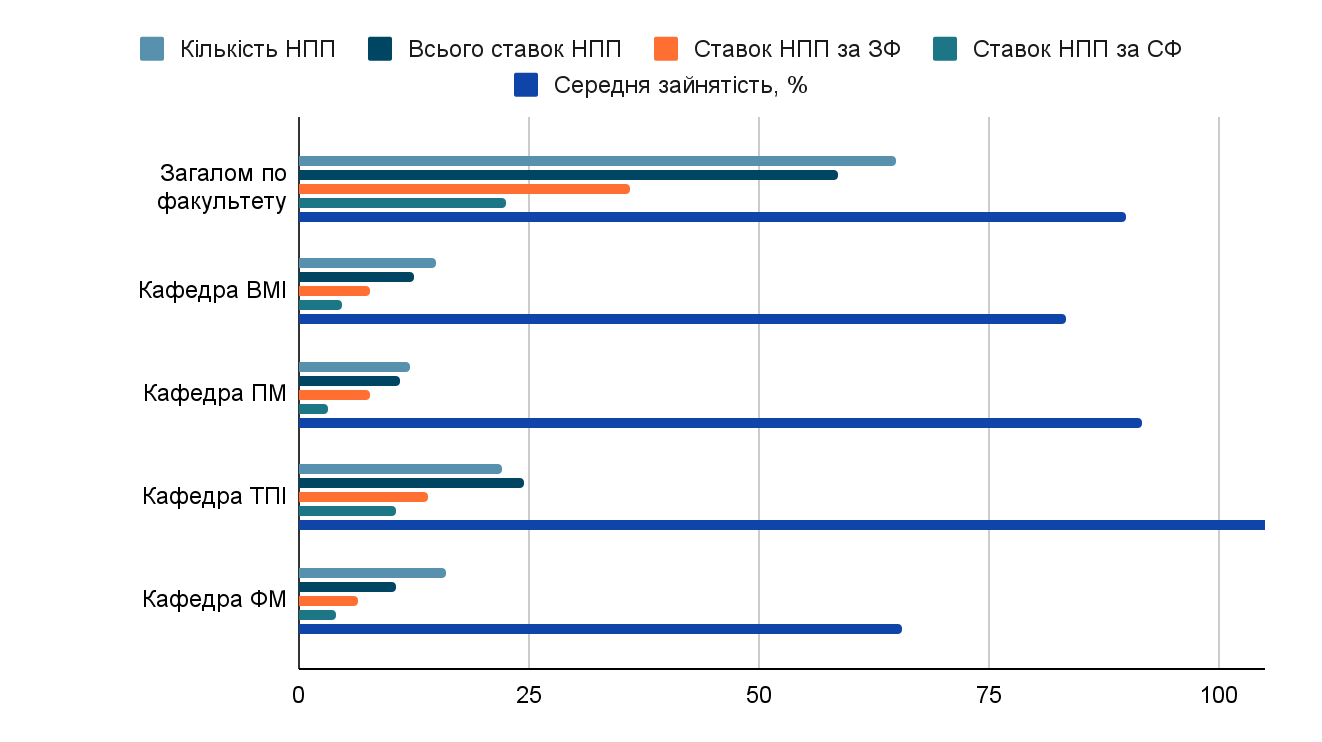 Формування контингенту студентів
Вступ 2024
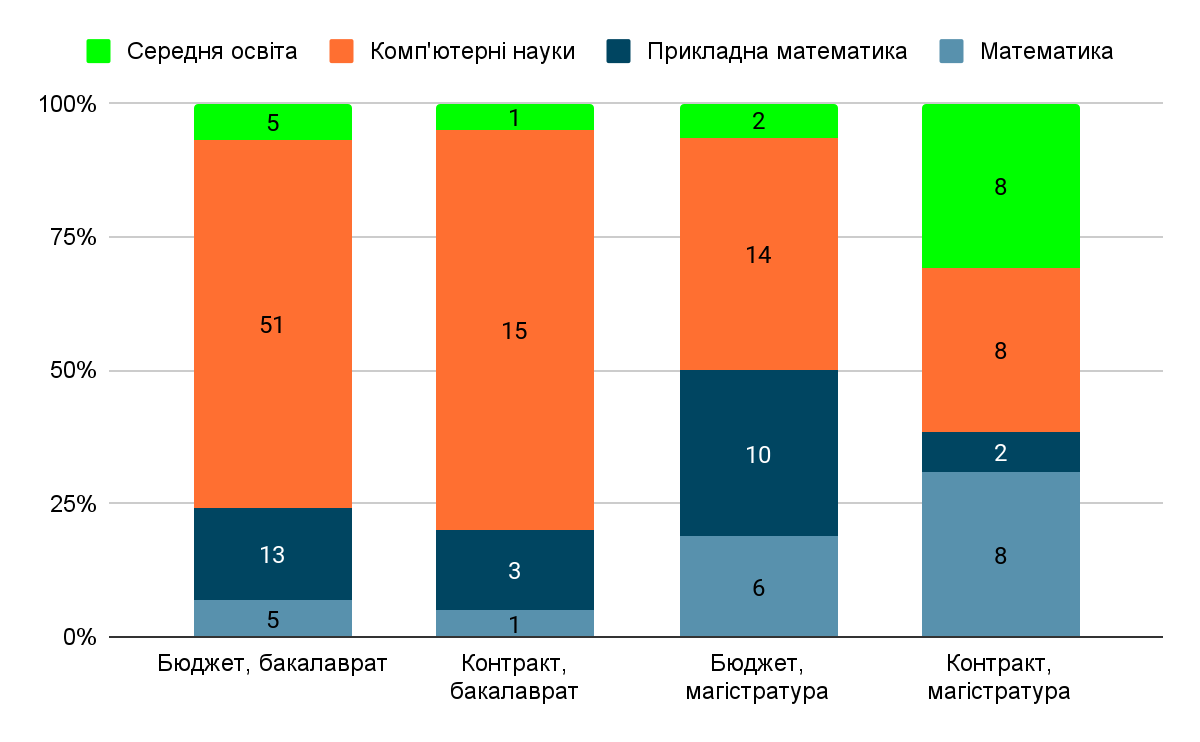 Захист дисертацій на здобуття ступенякандидата наук / доктора філософії
Набір в аспірантуру
Гончарук А.Б., науковий керівник Гефтер С.Л. захистила дисертацію на здобуття ступеня доктора філософії (111 - математика)
Селютін Д., науковий керівник Фаворов С. Ю. захистив дисертацію на здобуття ступеня доктора філософії (111 - математика)
Панченко А., науковий керівник Жолткевич Г. М., захистив дисертацію на здобуття ступеня доктора філософії (122 - комп’ютерні науки)
Вступ до аспірантури у 2024 році:
Спеціальність 111 математика: 2 аспіранти
Спеціальність 113 прикладна математика: 5 аспірантів  
Спеціальність 122 комп’ютерні науки: 3 аспіранти
Науково-дослідні роботи
Поширення результатів досліджень
Міжнародне наукове співробітництво
Міжнародне академічне співробітництво
Співробітництво з індустрією
Програма підготовки з біостатистики на замовлення міжнародної фармацевтичної групи Roche: діє 7 років, 98 студенти отримали роботу в сфері обробки даних клінічних випробувань
Спільно з компанією Intego Group продовжено програму дуальної освіти за магістерськими програмами з математики, прикладної математики та комп’ютерних наук
Ліцензії щодо вивчення додаткових курсів з комп’ютерних наук надані компанією SkillSoft (представництво у ФРН) інтегровані у освітній процес за програмами з комп’ютерних наук
Співробітництво з Харківським IT-кластером щодо надання студентам практичних знань
А також
Викладачі та студенти факультету взяли активну участь в організації та проведенні
Всеукраїнської учнівської Інтернет-олімпіади з математики (жовтень - грудень 2023 р.)
ІІІ етапу Всеукраїнської учнівської олімпіади з математики і відбірково-тренувальних зборів команди Харківської області для участі у IV етапі (лютий - березень 2024 р.)
Присвоєно вчене звання професора за кафедрою прикладної математики д.ф.-м.н. Ларисі Фардиголі
Стипендії фонду імені Н.І. Ахієзера отримав студент Д. Захаров
Заохочувальні стипендії фонду імені Н.І. Ахієзера отримали студенти І. Найдьон, С. Савчук, К. Сморцова, П. Сурженко, Т. Ханін.
Студент Д. Захаров отримав іменну академічну стипендію Верховної Ради України.
Випускники факультету Ігор Волков (викладач кафедри теоретичної та прикладної інформатики) та Михайло Захаревич заснували громадську організацію випускників факультету “Mechmath Foundation”.
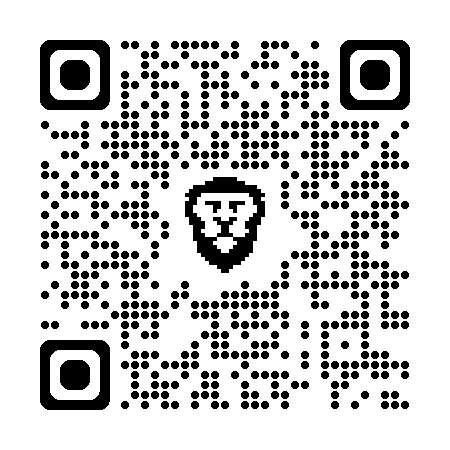 Хочу подякувати за співпрацю
своїм заступникам
доц. кафедри вищої математики та інформатики Кузнецовій В.О.
ст. викладачу кафедри фундаментальної математики Шугайло О.О.
викладачам факультету
проф. кафедри прикладної математики Ігнатович С.І.
доц. кафедри теоретичної та прикладної інформатики, в.о. завідувача цієї кафедри Меняйлову Є.С.
доцентам кафедри теоретичної та прикладної інформатики Владимировій М.В. та Зарецькій І.Т. 
співробітникам деканату
Романчук Н.М. та Птухіній О.В.
співробітникам факультету
Кац І.В., Кисляковій О.Д., Чудиновій О.В. та Бєлєвцовій І.А.